Fokus på installationerne 
Mary Elizabeth Hospital og Nyt Hospital Hillerød
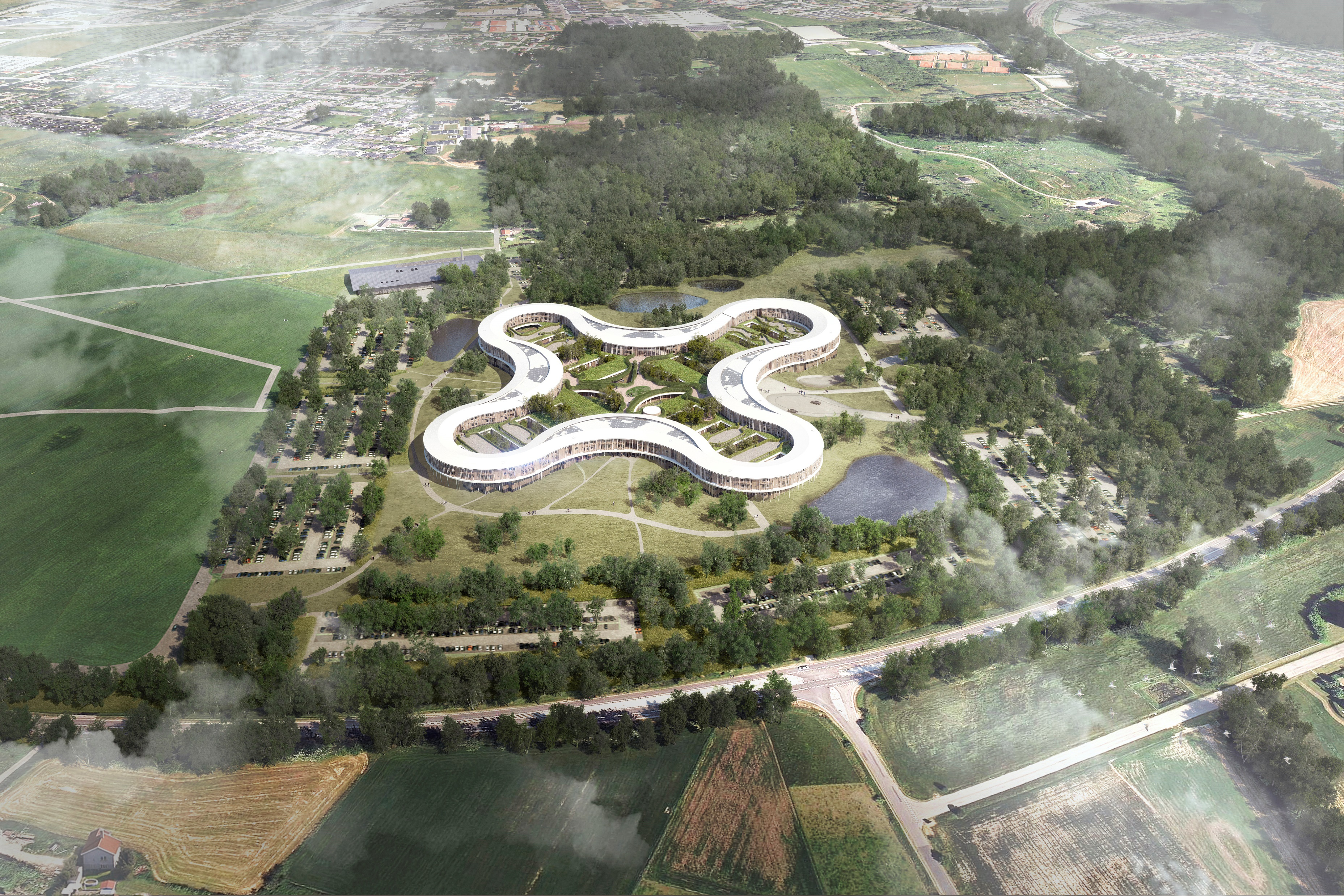 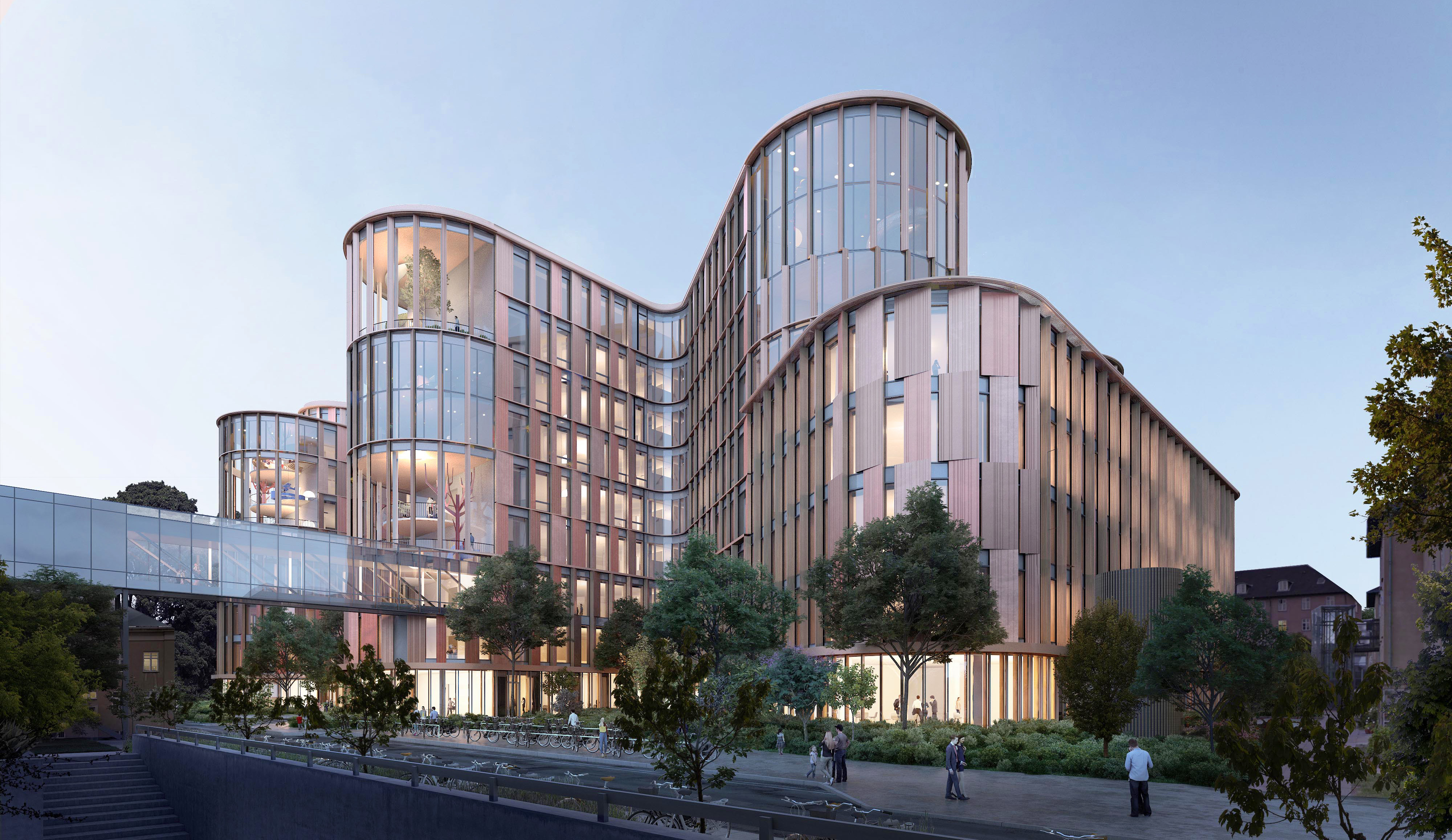 Lars Elgaard, Nyt Hospital Nordsjælland 
Gorm Meyer, Mary Elizabeth Hospital
Nyt Hospital Nordsjælland i tal
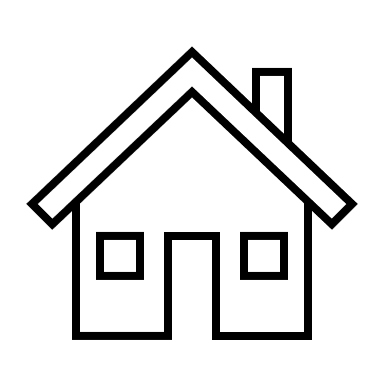 123.000 m2
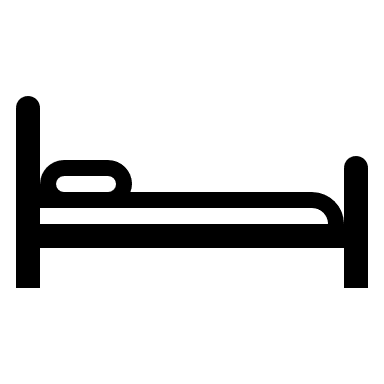 570 énsengsstuer
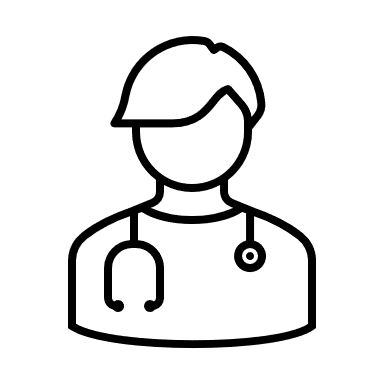 20 medicinske specialer
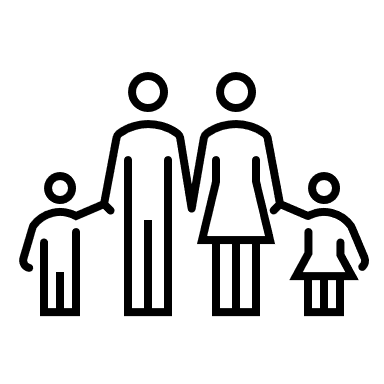 325.000 borgere
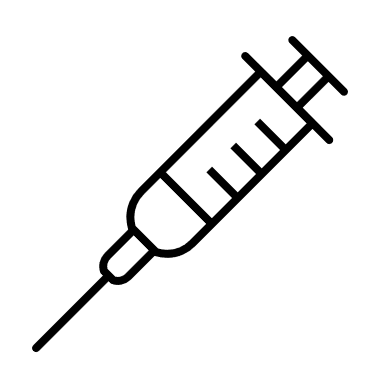 350.000 ambulante behandlinger om året
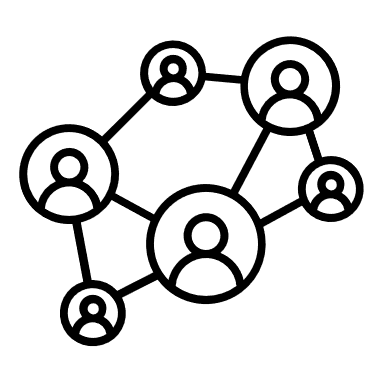 4.000 ansatte
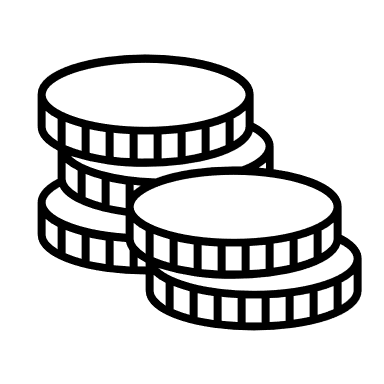 Ca. 7,0 mia. DKK
Mary Elizabeth Hospital
60.000 m2 hospital til børn, unge og gravide
151 sengestuer til børn og voksne
33 senge til voksne
15 operationsstuer 
34 opvågningsstuer
14 fødestuer
30 ambulatorier
Budgetramme kr. 3.3 mia
            
        På en almindelig dag 

1200 læger, sygeplejersker og andet personale
700 ambulante patienter
180 børn, unge og fødende er indlagt
14 børn kommer til verden
36 børn bliver opereret
3
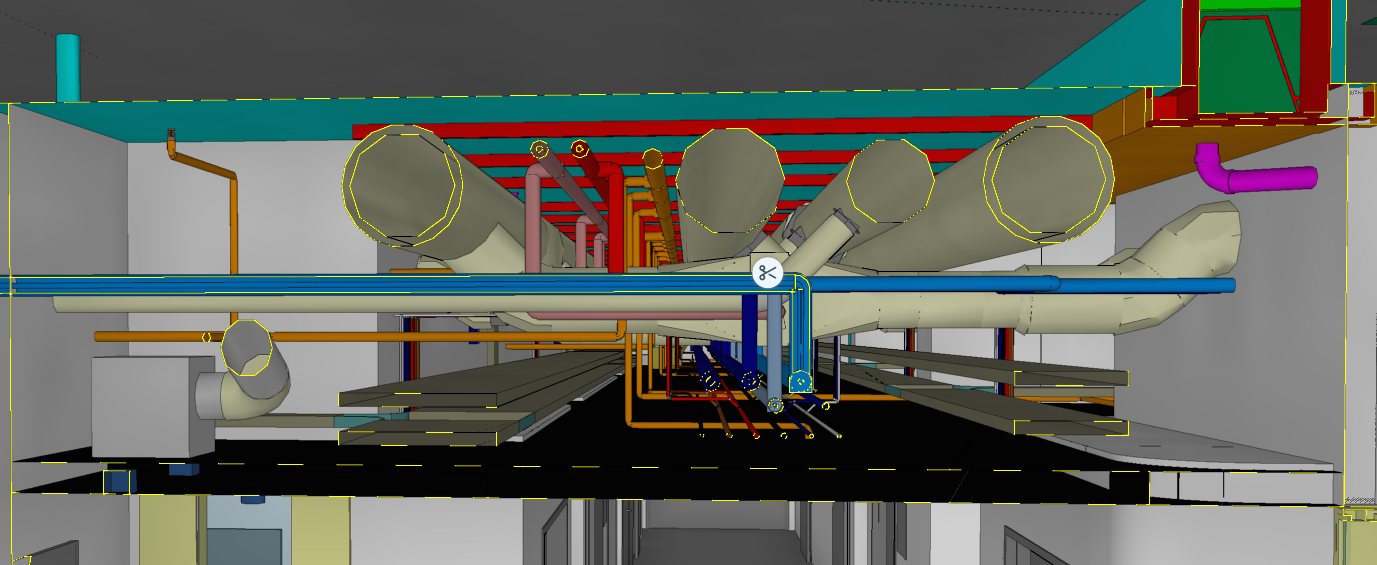 Model 
Mary Elizabeth Hospital
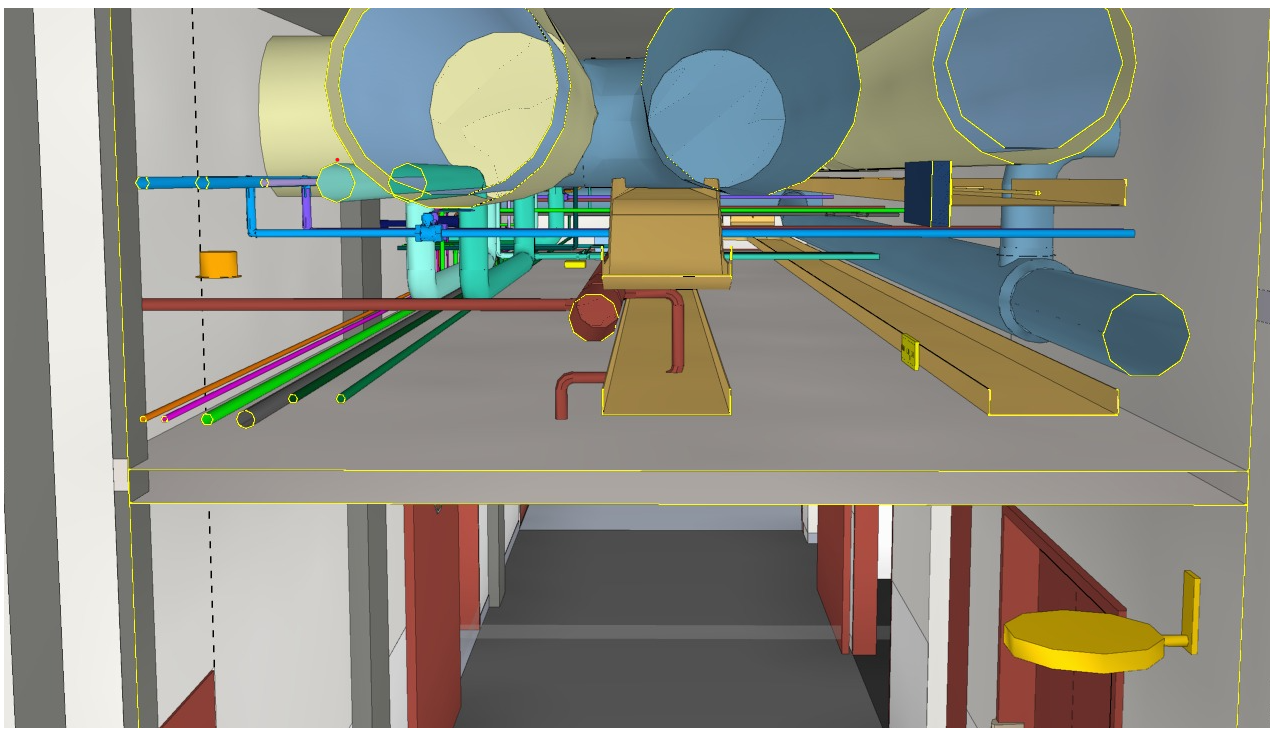 Model
Nyt Hospital 
Nordsjælland
4
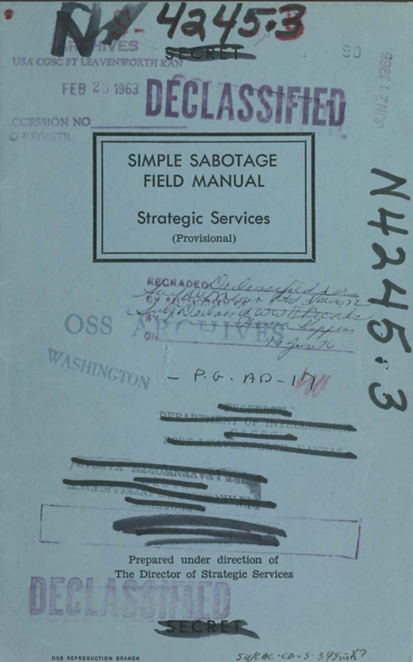 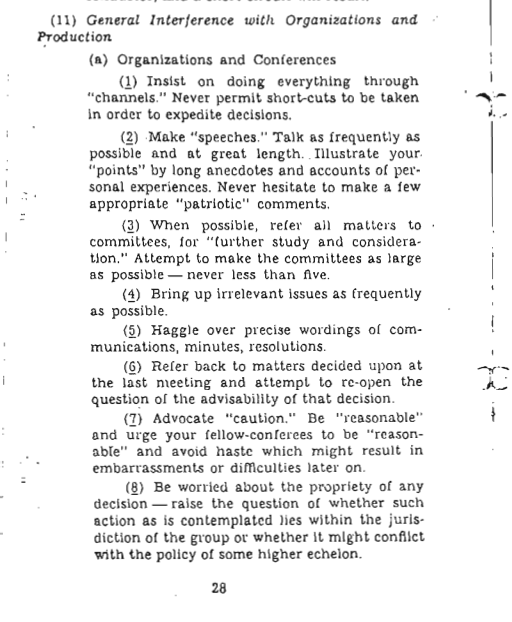 Mary Elizabeth Hospital
- arbejdet med det gode projekt
Klassisk udbud - storentreprise
Rådgiverens projekt er bygbart
Lang forberedelsestid
Involvering af teknikentreprenøren
Samspil med Totalrådgiver

Ikke løsningsorienteret teknik entreprenør
Ser kun udfordringer fremfor løsninger
Vil ikke samarbejdet
TR Rådgiver / Entreprenør
Rådgiver
TR Entreprenør
TR Projektering
TR Udførelse
TR Farvet periode
5
Mary Elizabeth Hospital
- arbejdet med det gode projekt
Klassisk udbud - storentreprise
Rådgiverens projekt er bygbart
Lang forberedelsestid
Involvering af teknikentreprenøren
Samspil med Totalrådgiver

Ikke løsningsorienteret teknik entreprenør
Ser kun udfordringer fremfor løsninger
Vil ikke samarbejdet


Mødet i drivhuset…
TR Rådgiver / Entreprenør
Rådgiver
TR Entreprenør
TR Projektering
TR Udførelse
TR Farvet periode
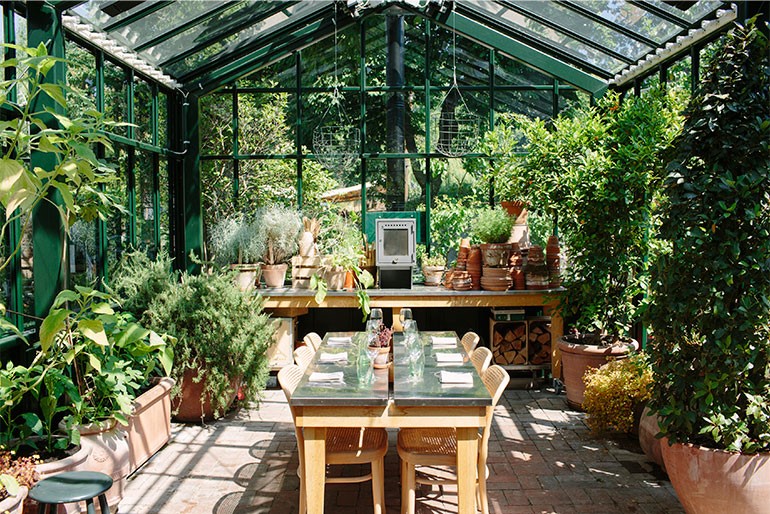 6
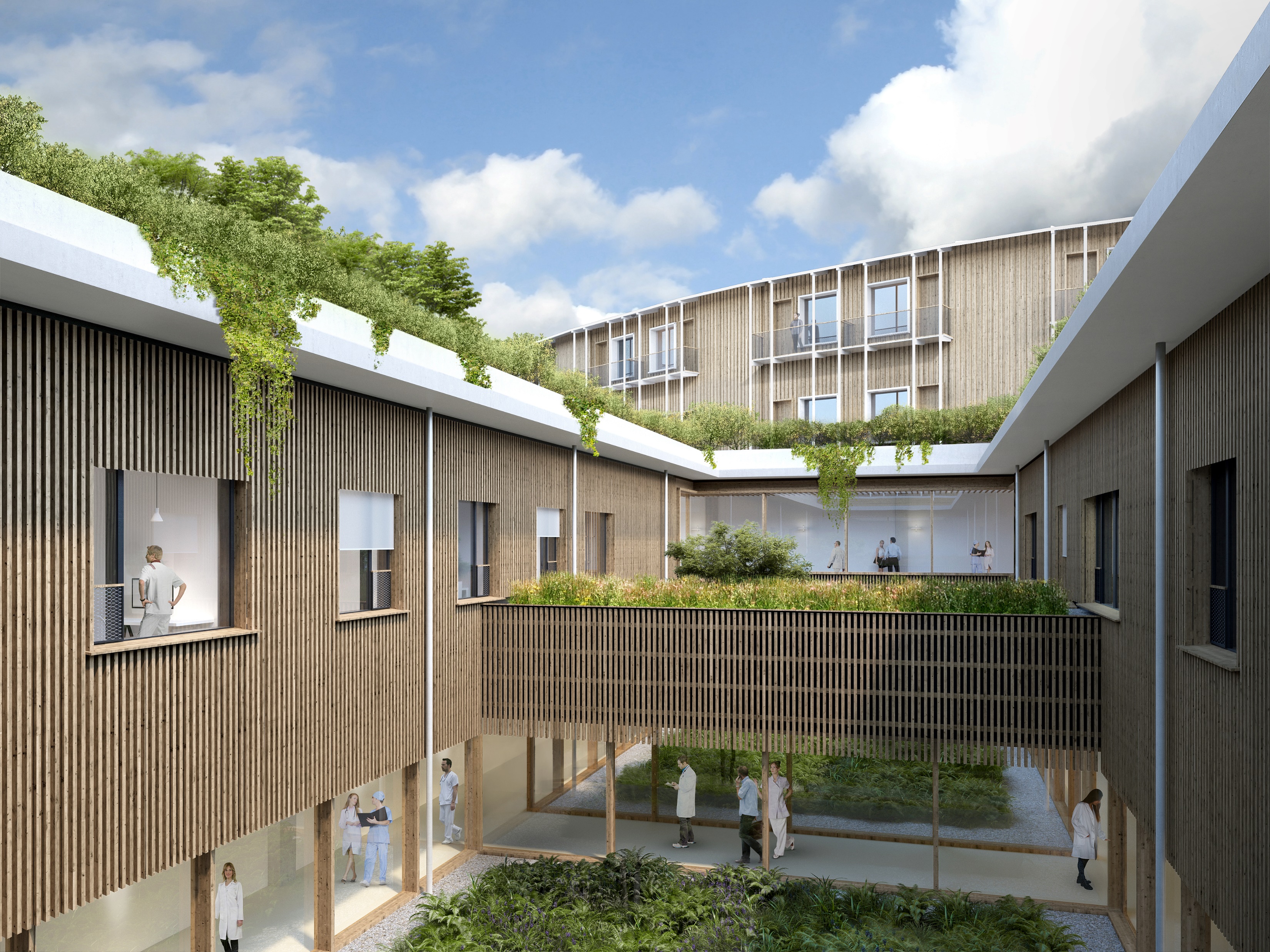 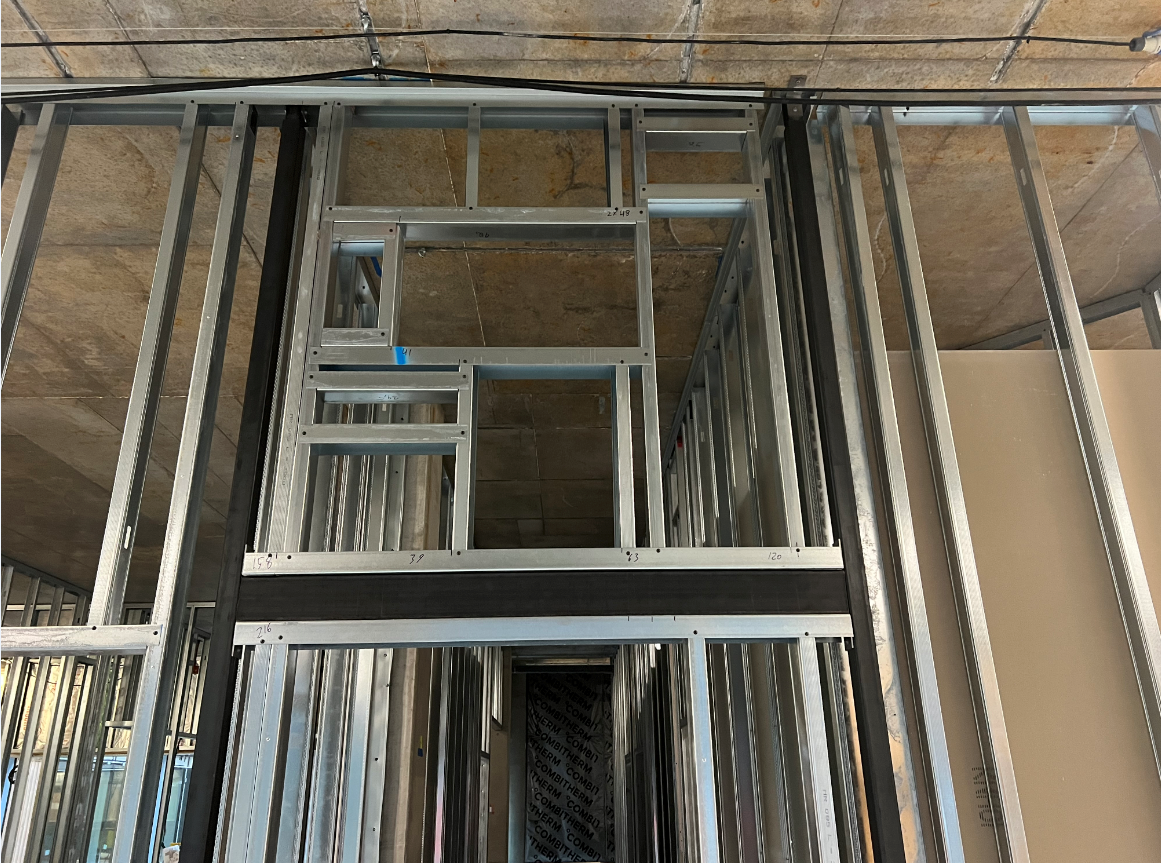 NHN – Arbejder med ”ikke bygbart” projektmateriale
Hovedprojektets niveau var udfordret af:
Uoverensstemmelser - UK projekt
Koordineringsvanskeligheder 
Øget fokus på brandlukninger(Niels Bohr),
Corona og Krig i Ukraine
Det er ikke muligt at lave fastprisaftaler med entreprenørerne. Der indgås derfor en samarbejdsaftale (Cost+ aftale) med NCC og W
Incitament for at finde den rigtige løsning
Sikring af korrekte brandlukninger
Fra katalog med ca. 200 forskellige typer brandlukninger fordelt på ca. 20.000 udsparinger i vægge og etagedæk
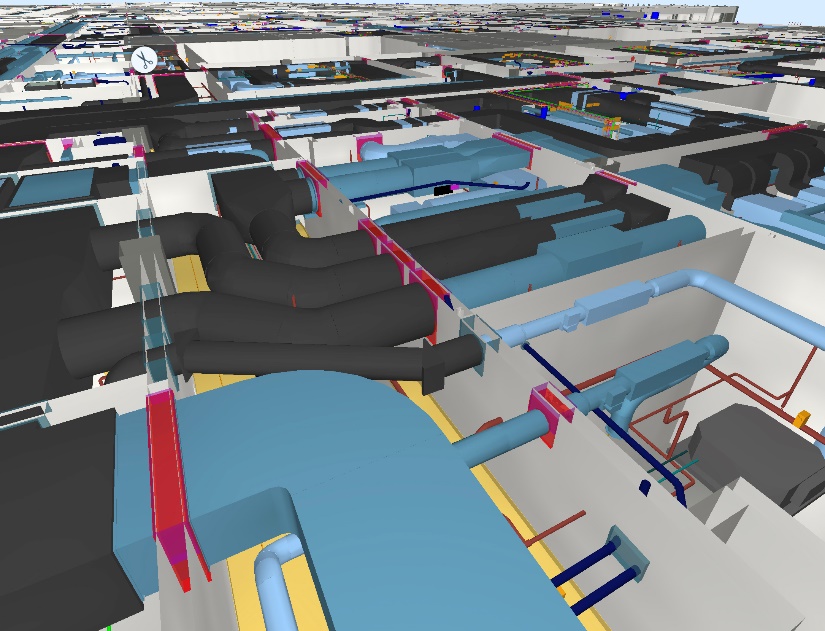 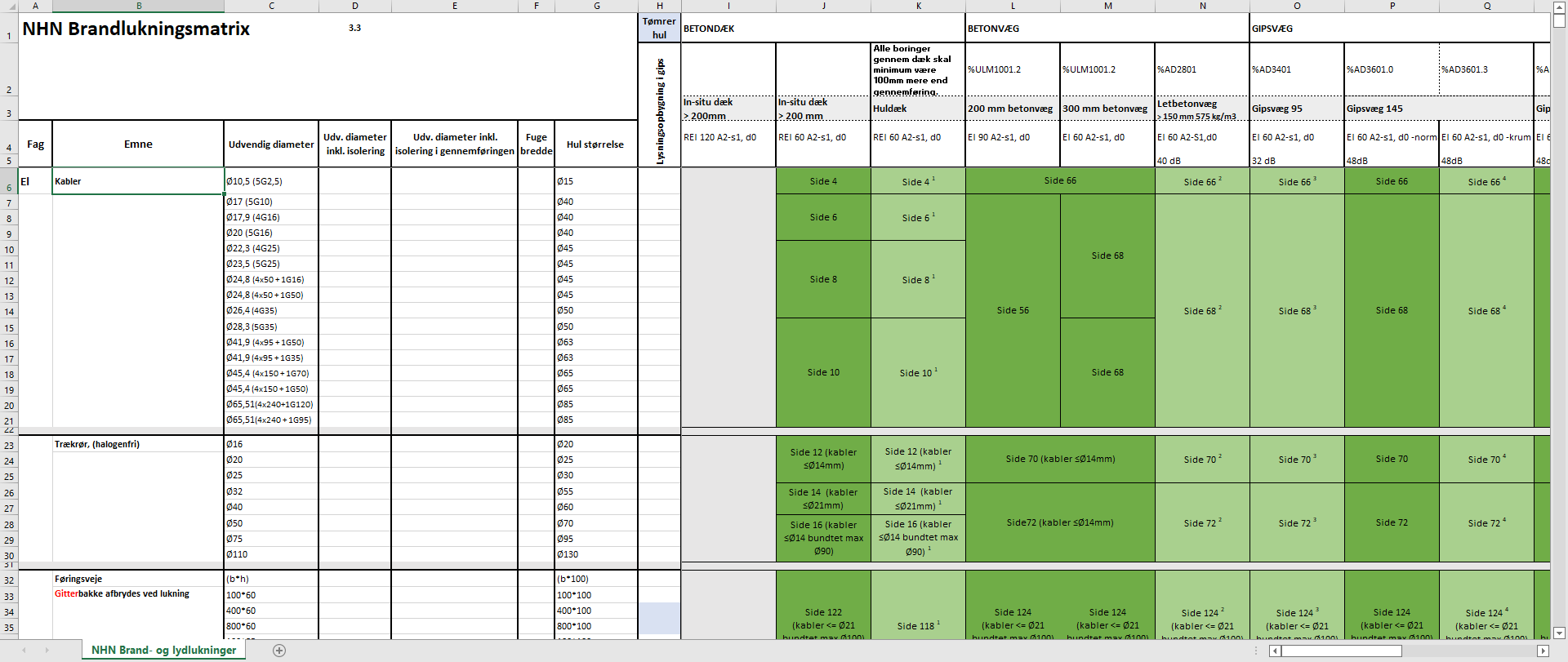 Scanning af alle udførte konstruktioner
Mere end 1 års erfaring med at verificere og dokumentere råhus- og lukningsarbejder.

Kommet godt i gang med at verificere og dokumentere indvendige arbejder.

Eksemplet; alt ser fint ud dog skal en enkel brandlukning tilpasses – godt at få ordnet før væggen lukkes!
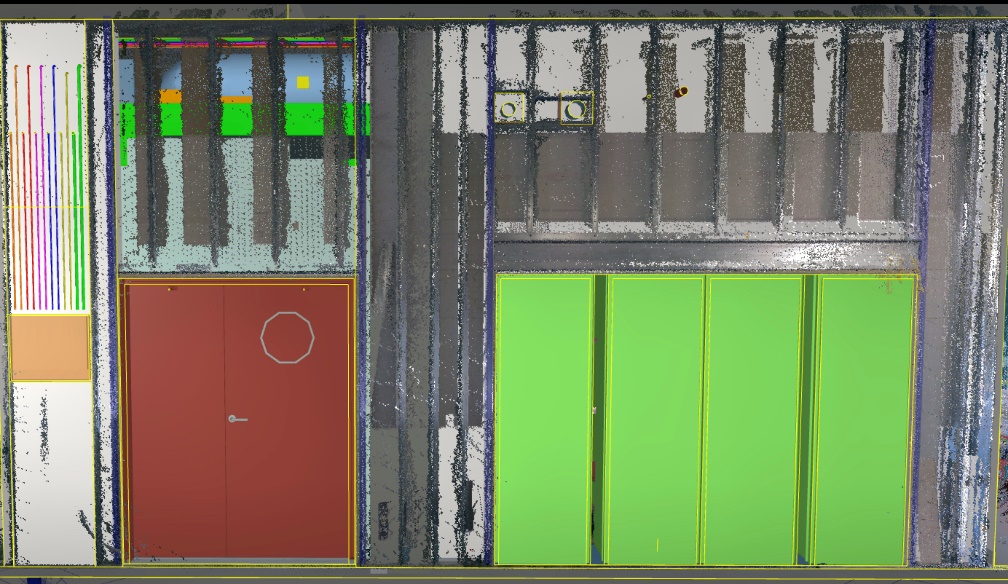 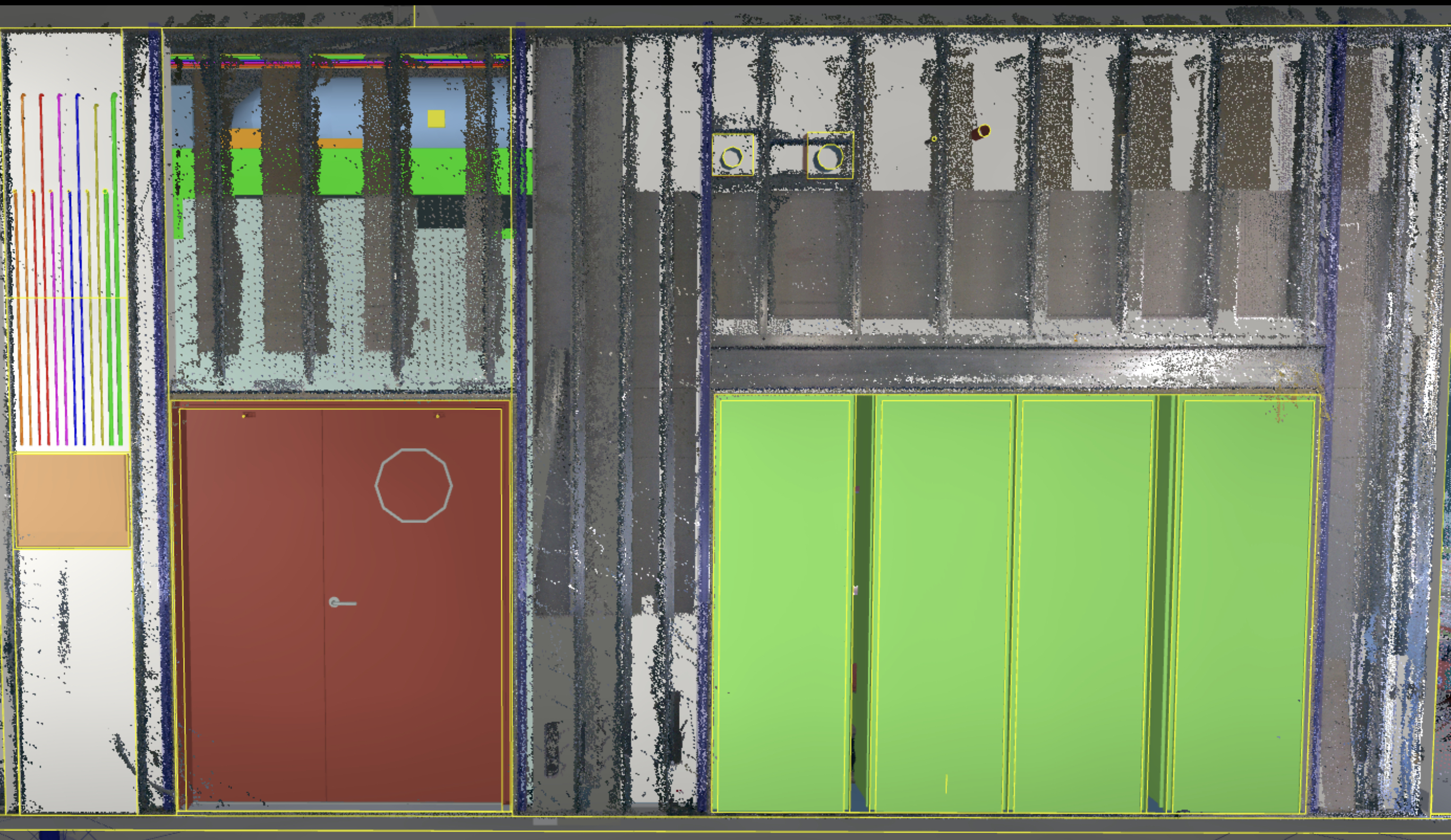 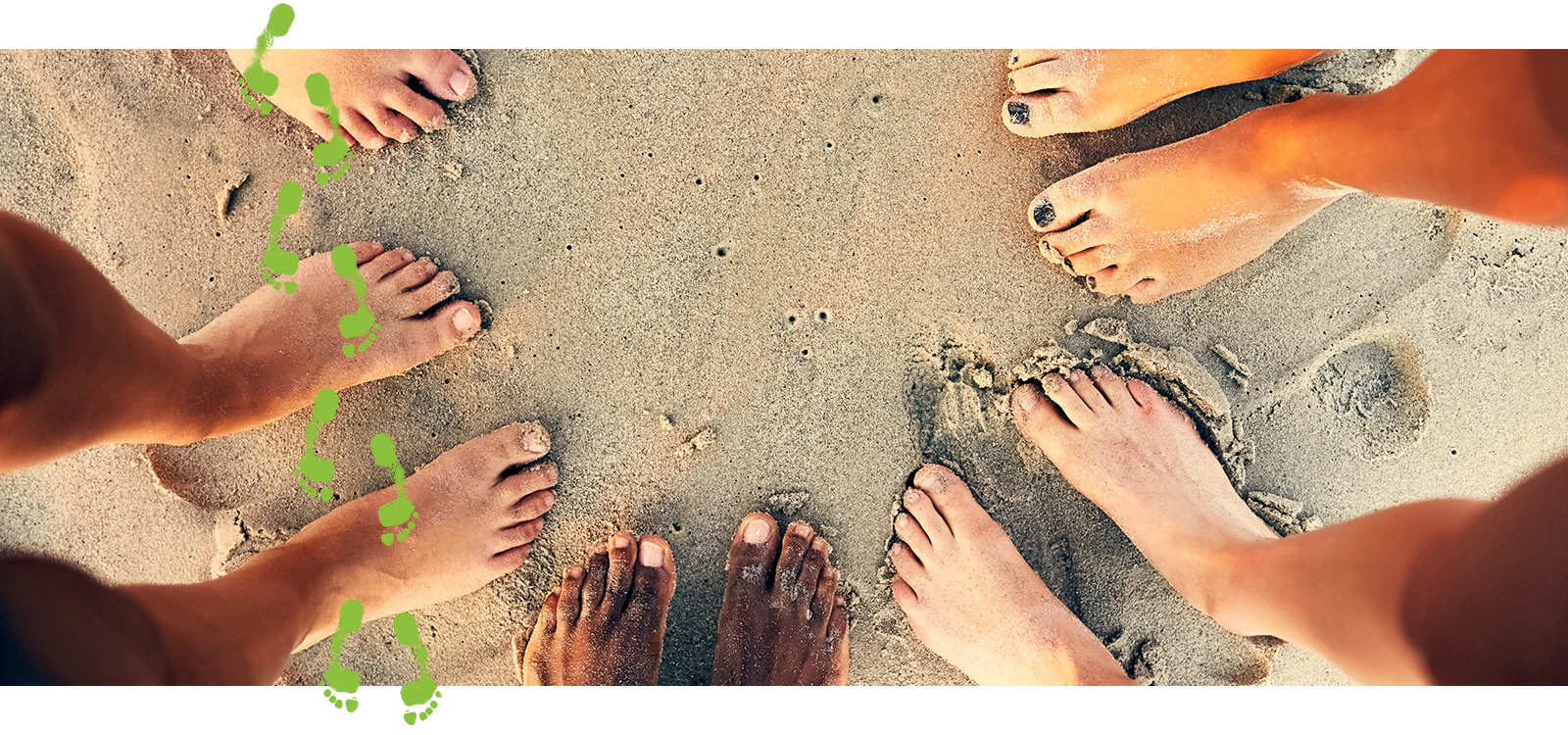 Hvor skal vi hen ?
Tidlig samarbejde 
Tidlig involvering af samarbejdsparterne – rådgiver, bygherre og entreprenør
Konkurrenceudsættelse til projektet er færdigt

Gennemsigtige budgetter fremfor projekt uden budgetter
Bygbare løsninger og optimering før færdigprojektering
TR Rådgiver / Entreprenør
Rådgiver
TR Entreprenør
TR Projektering
TR Udførelse
TR Farvet periode
10
Dialog